What to use it for?
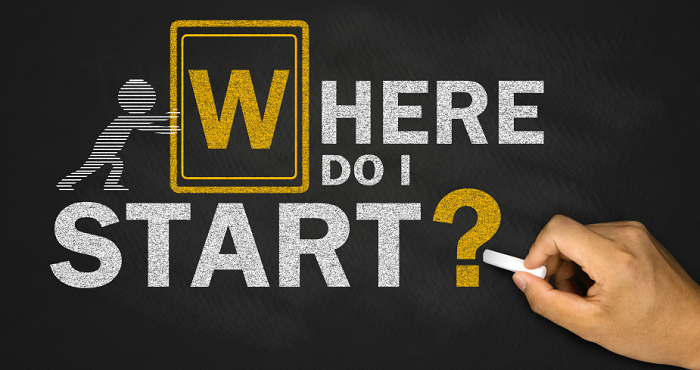 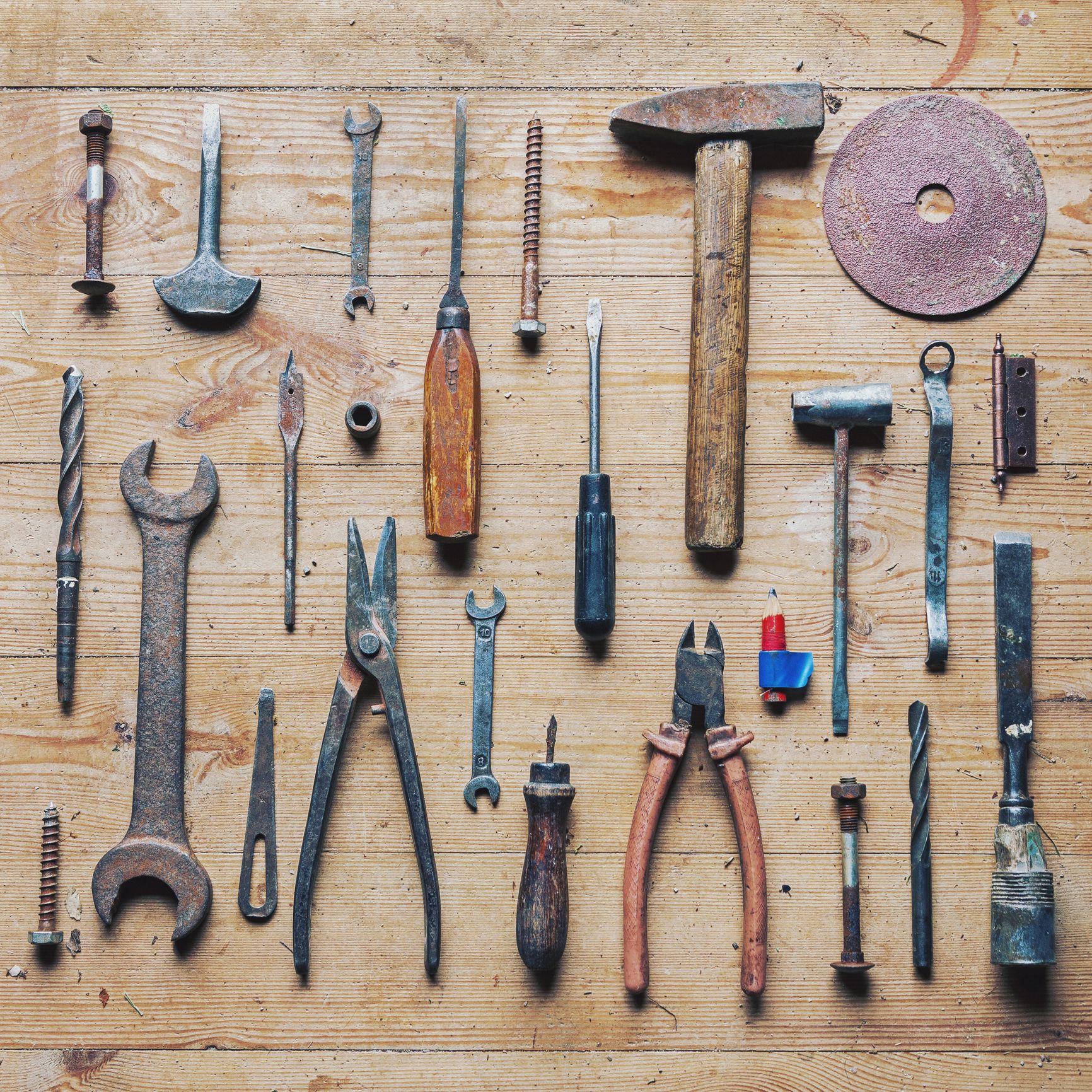 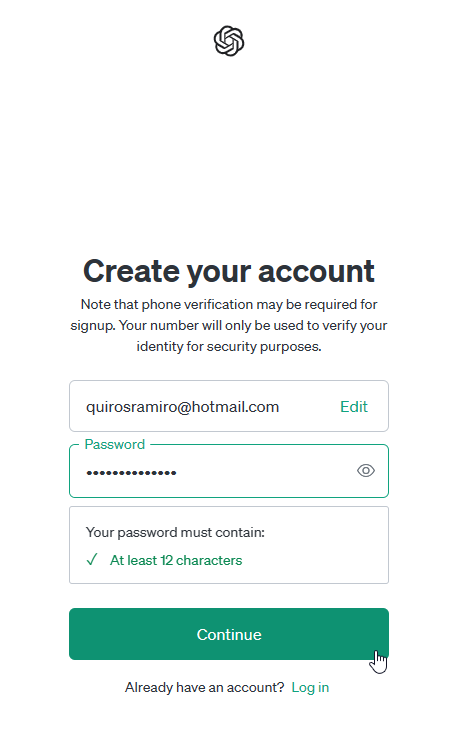 1
2
3
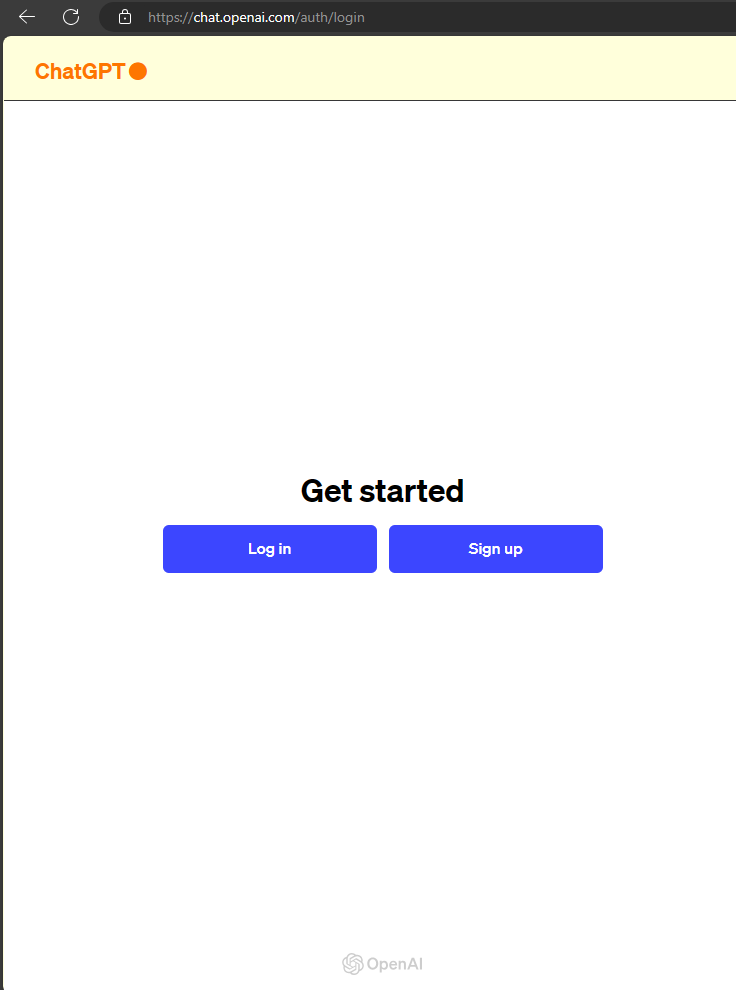 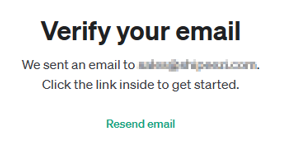 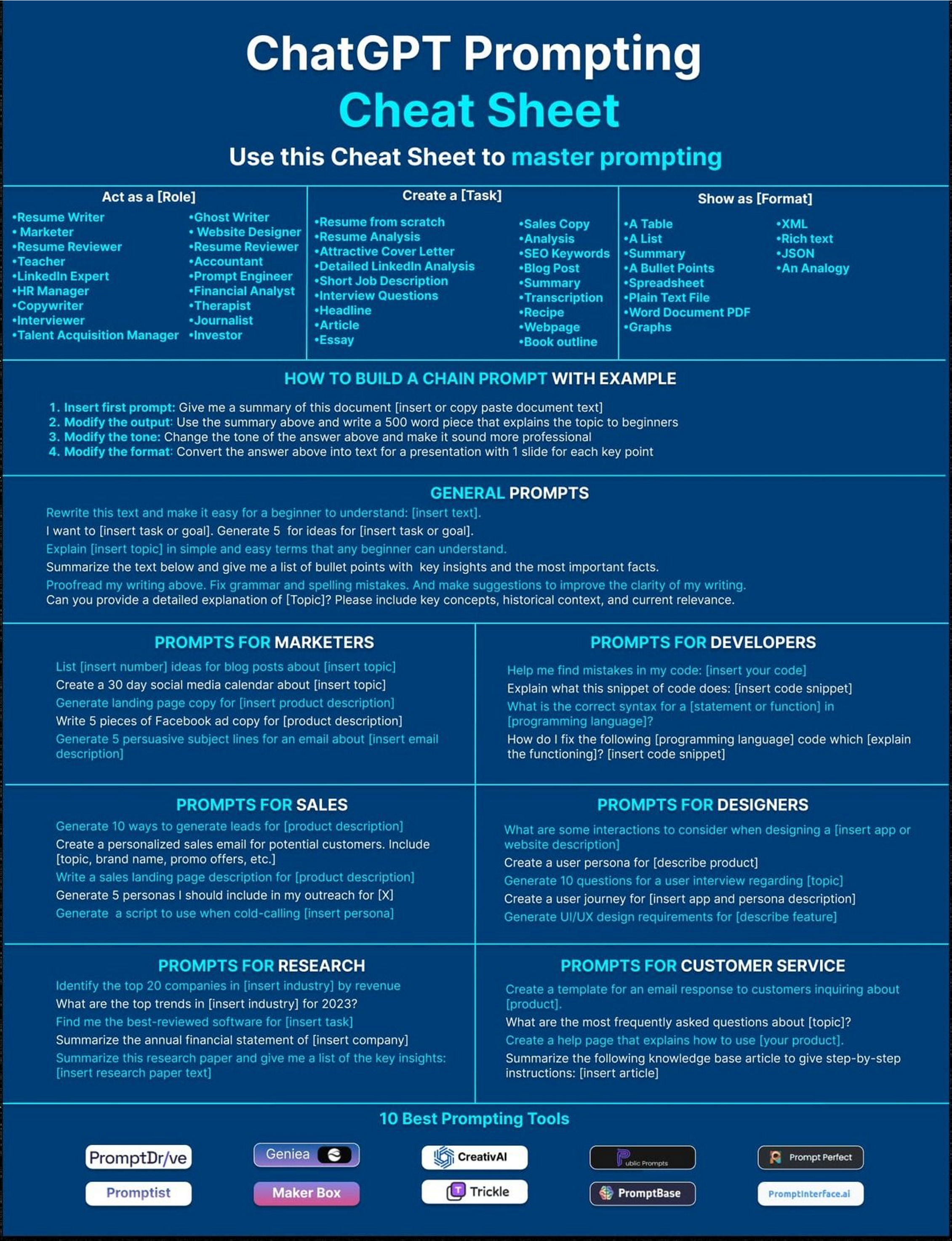 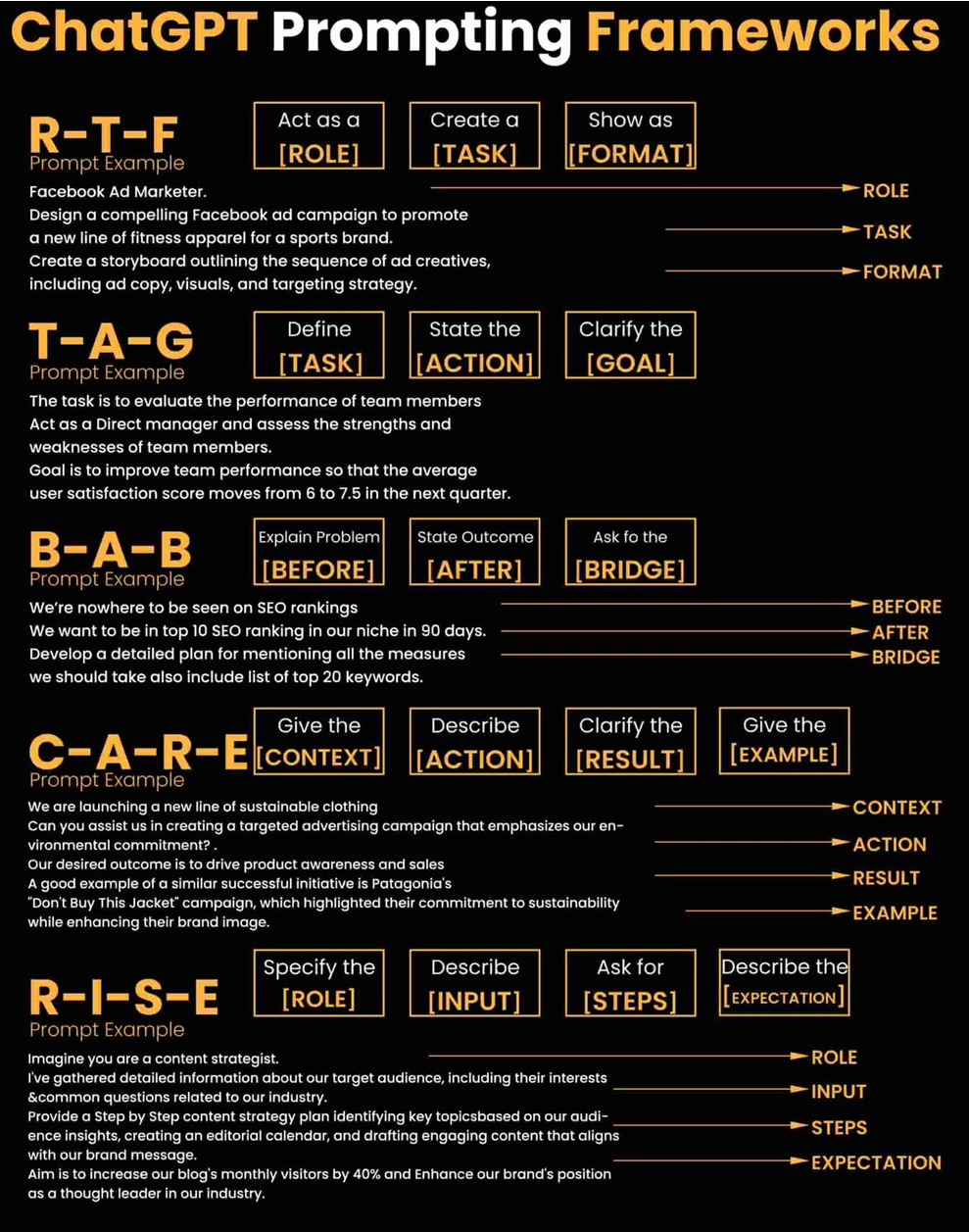 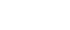 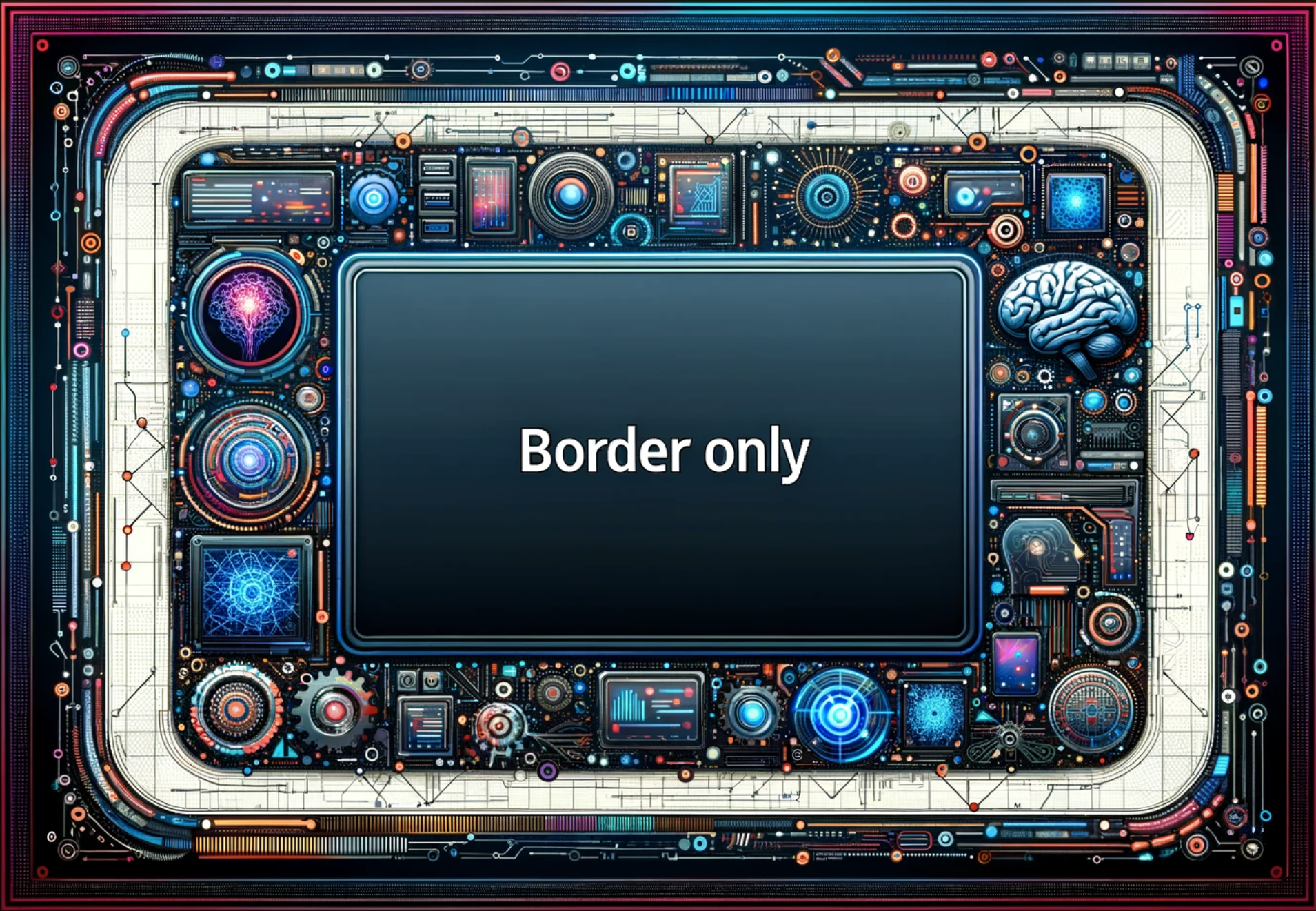 Copilot (Microsoft)
chat.openai.com/ 
OpenAI API
gemini.google.com/ 
GPT Prompting (mitenmit.github.io) | Prompt Builder - AI Text Prompt Generator.
Altern | Explore New AI Products and Tools. 
TopApps.Ai | Top APPs Powered By Ai. 
https://dreamyrooms.vercel.app/ |Redesign any room by applying design themes to pictures.
Spinach | AI Project Manager | Automates repetitive project management tasks.
https://syncly.app/ | Extract insights from customer feedback.
https://www.shortwave.com/ | Email automation. 
Fireflies.ai | AI notetaker to transcribe, summarize, analyze meetings 
findly.ai | AI-Powered Sales Growth